Презентанция на тему: 
«Наш участок зимой»
Стали белыми дома,
В гости к нам пришла зима,
Снег летает там и тут
Детки все гулять идут.


Подготовили: 
Ганина И.Г., воспитатель
Самонова О.В., воспитатель
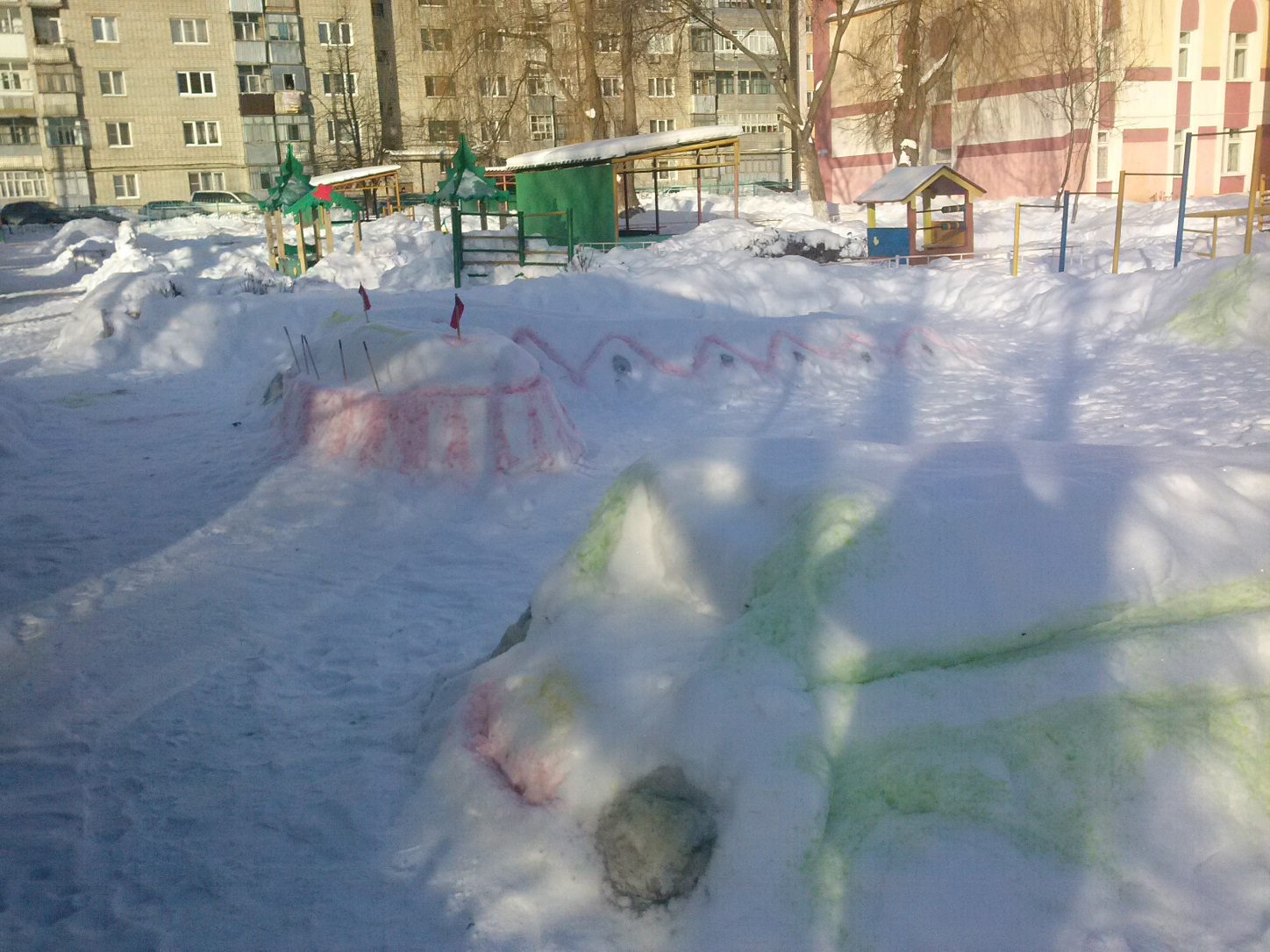 Распогодилась погодка – благодать,
Наша группа собирается гулять,
Мы лопатки из корзины достаем,
Строить снежные постройки мы идем.
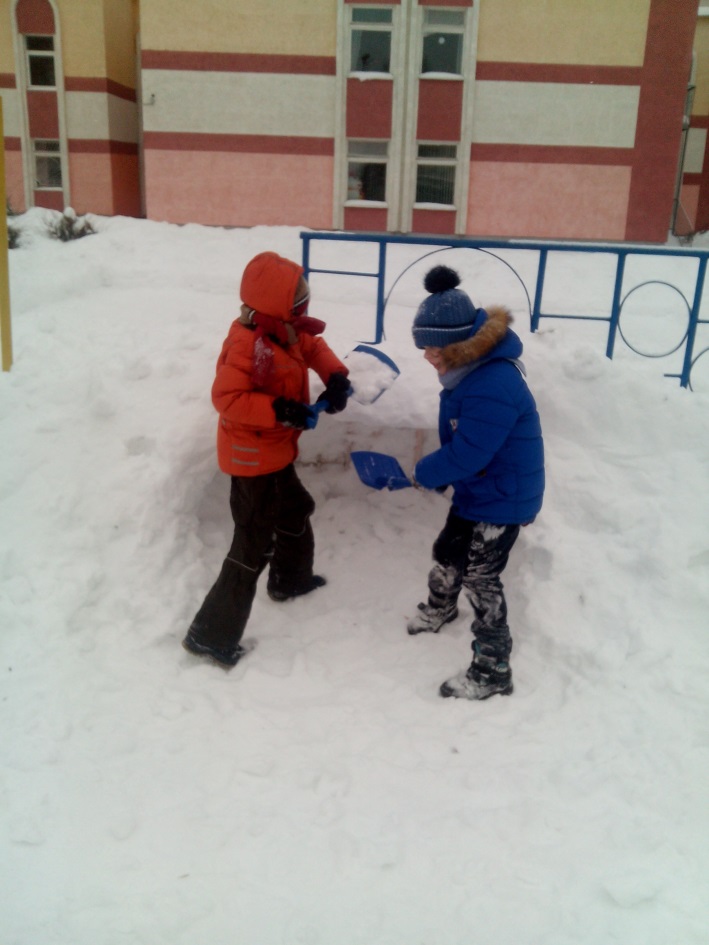 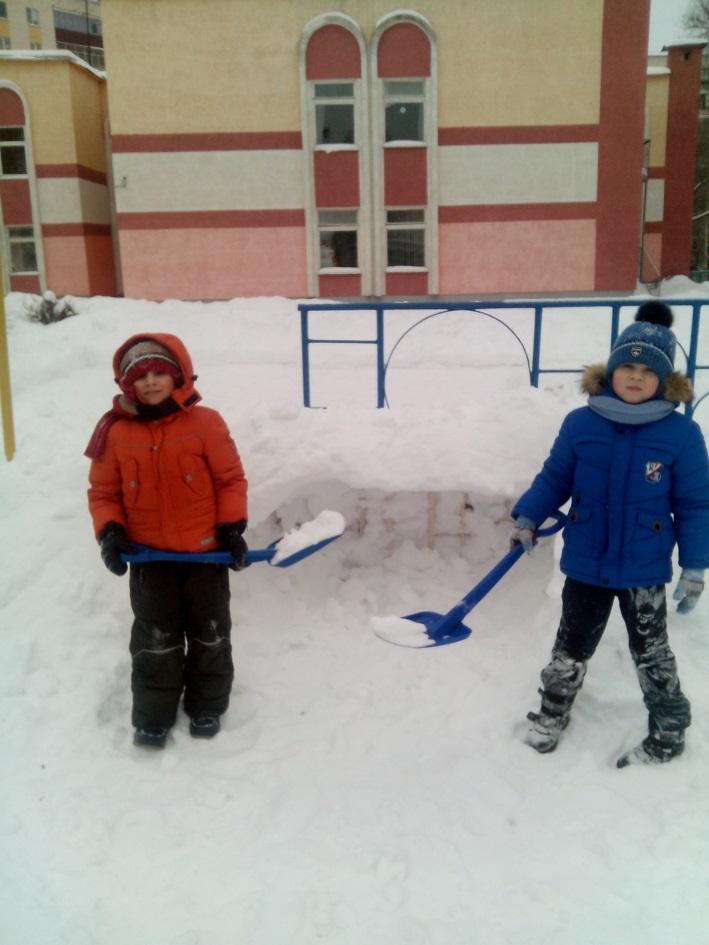 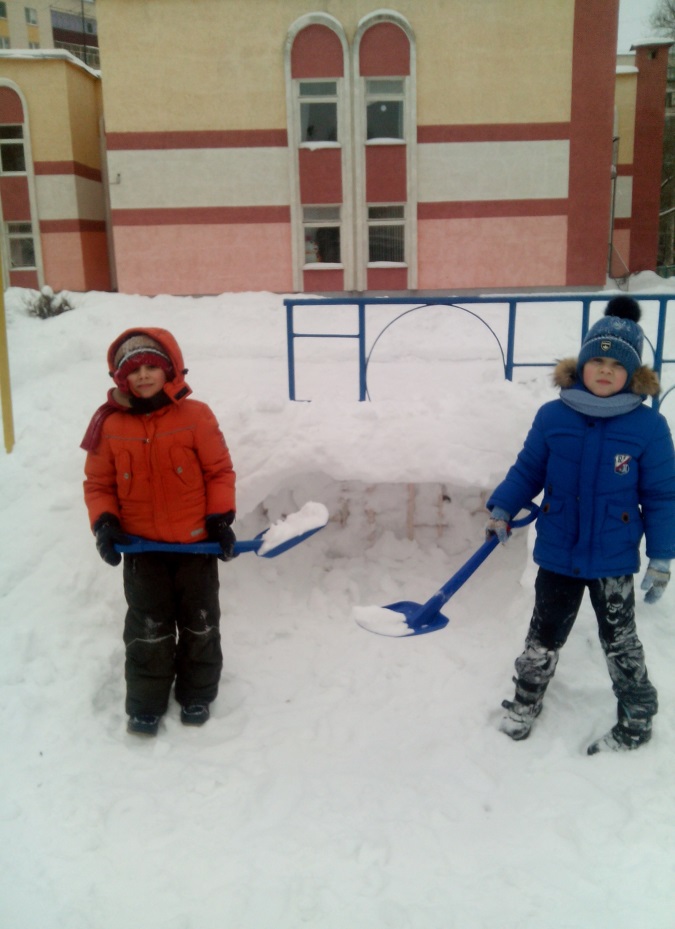 1 Следы - для перепрыгивания.
2 Горка для катания.
3 Кольцеброс-колодец для метания снежков и колец.
4 Площадка для проведения игр, Корт для игры в хоккей.
5 Берлога для подлезания.
6 Снежный вал для развития равновесия.
7, 11 Лабиринты - для хождения змейкой.
8 Ледяная дорожка для скольжения.
9 Клумба - для выносных игрушек.
10 Снежный вал для перешагивания.
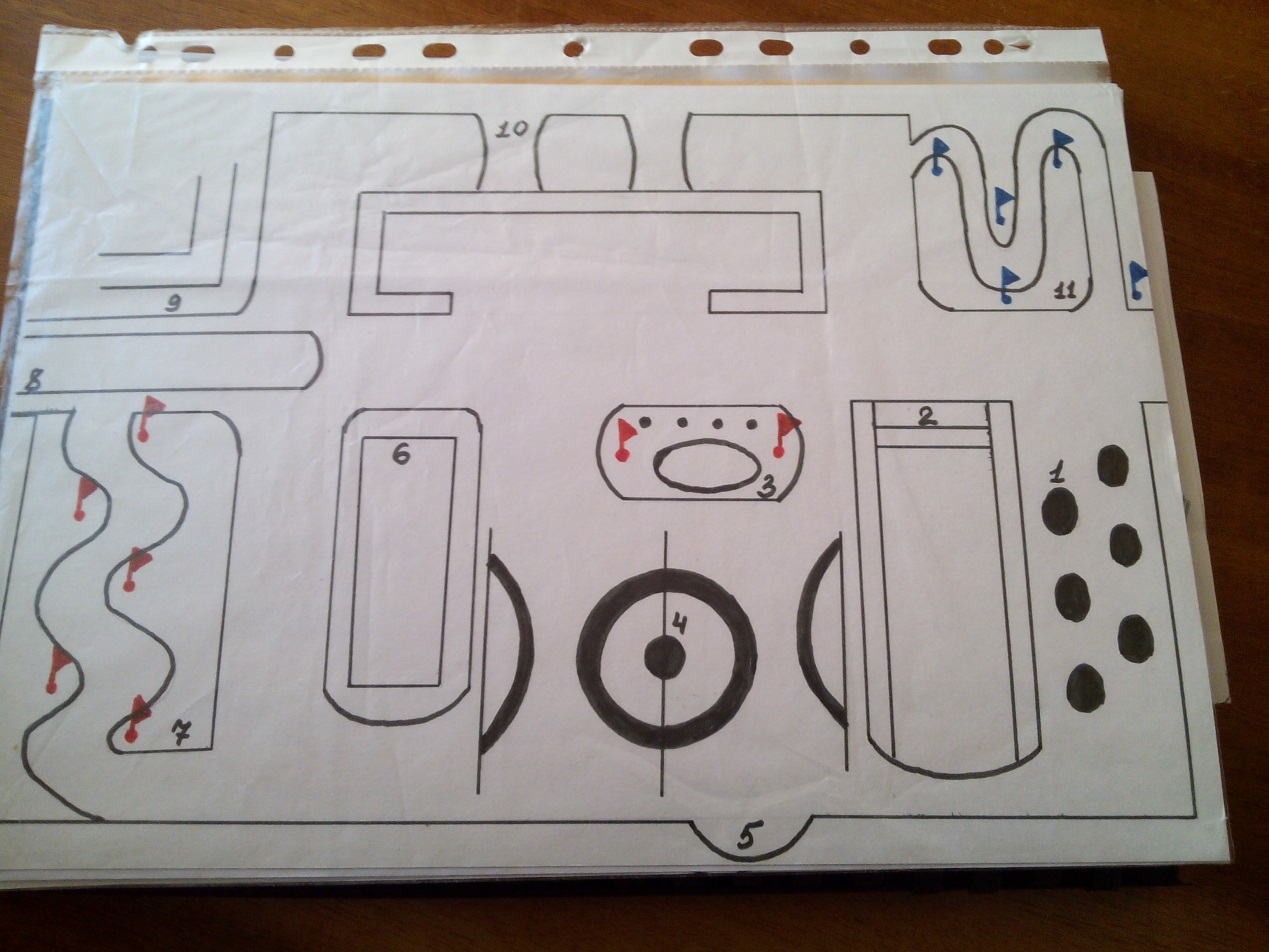 Следы - для перепрыгивания.
Два Максима этим днемДружно прыгаем вдвоемРаз, два, не зевайПерепрыгивай давай.
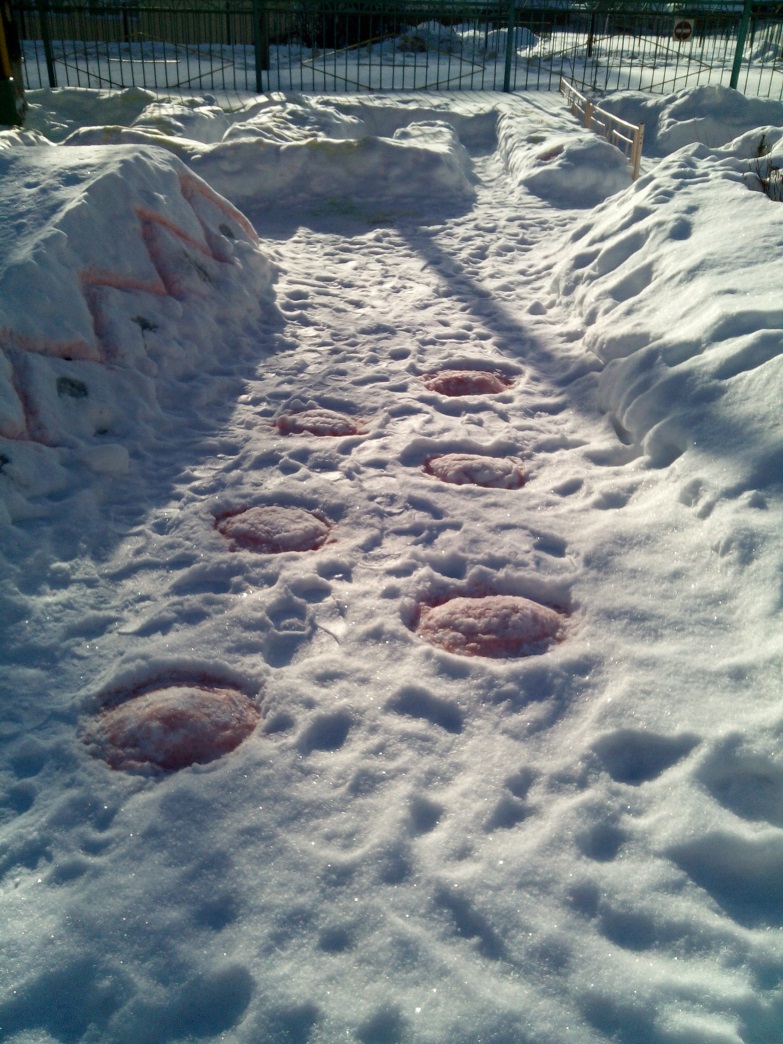 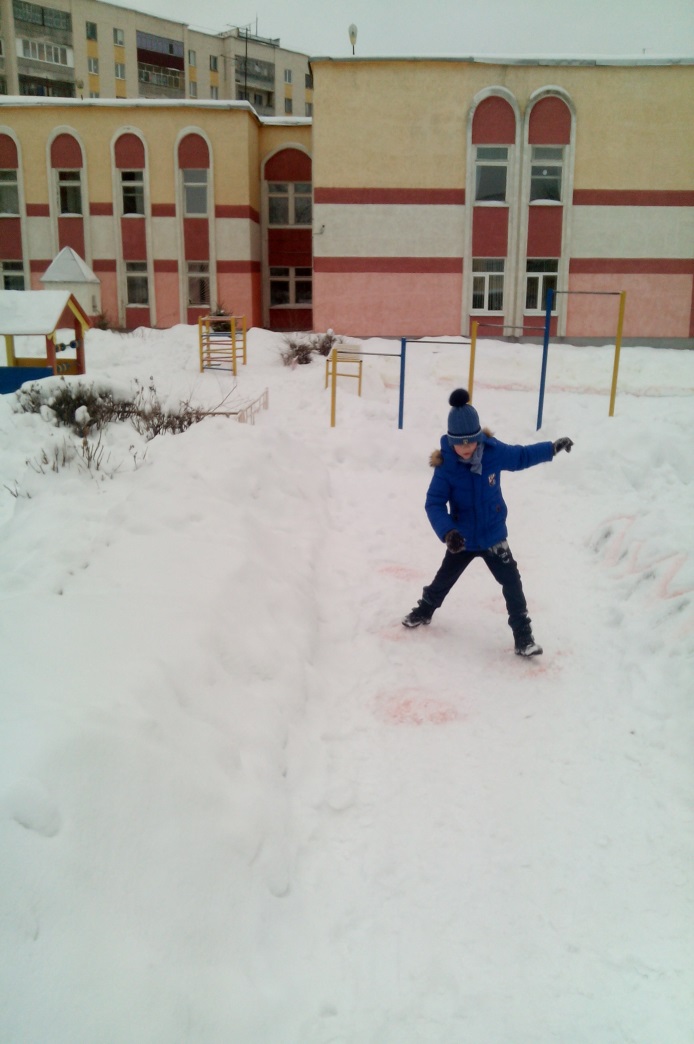 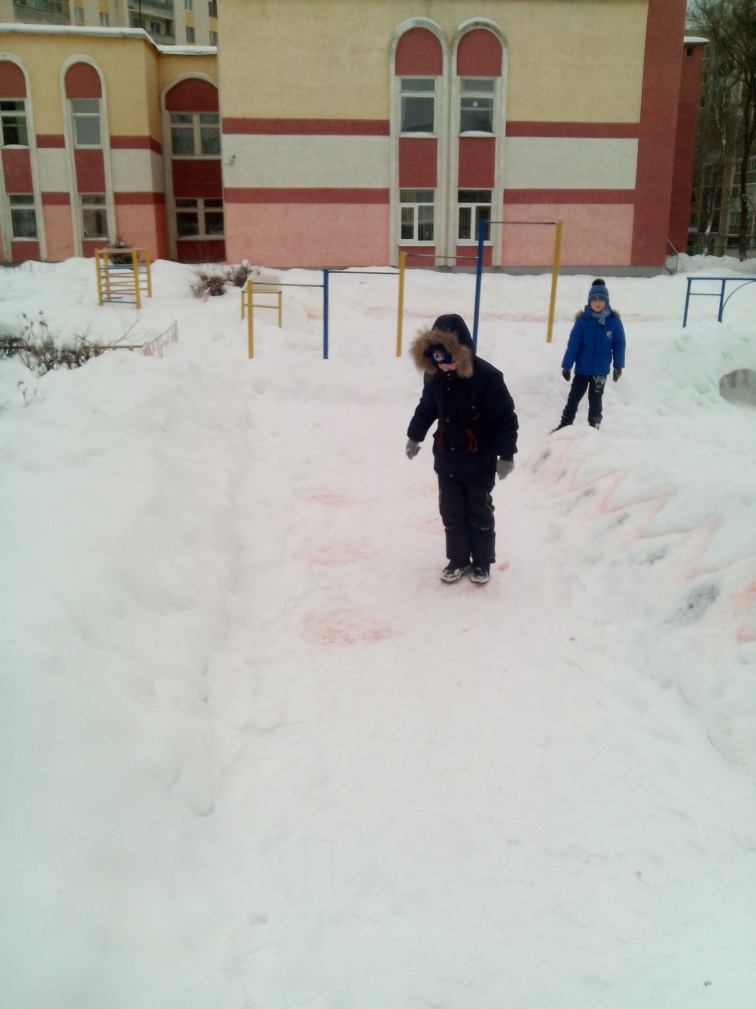 Горка.
А в саду у нас гора,
Все катаются с утра,
Крикнет Даша:  «Берегись»!Покатилась с горки вниз.
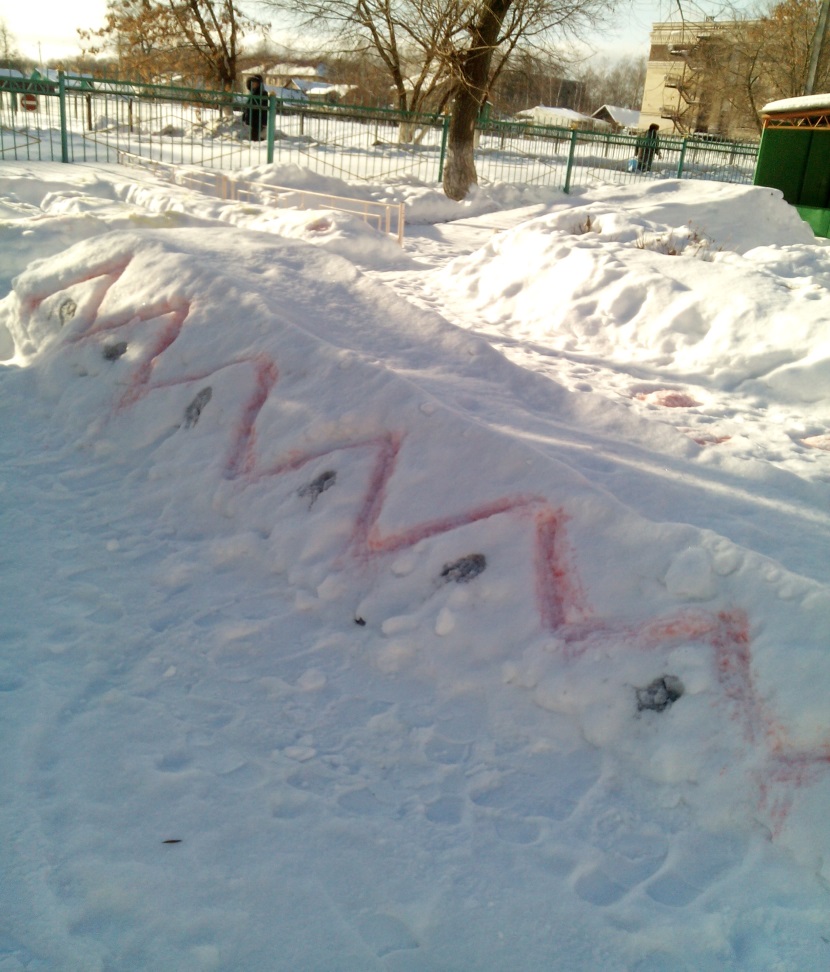 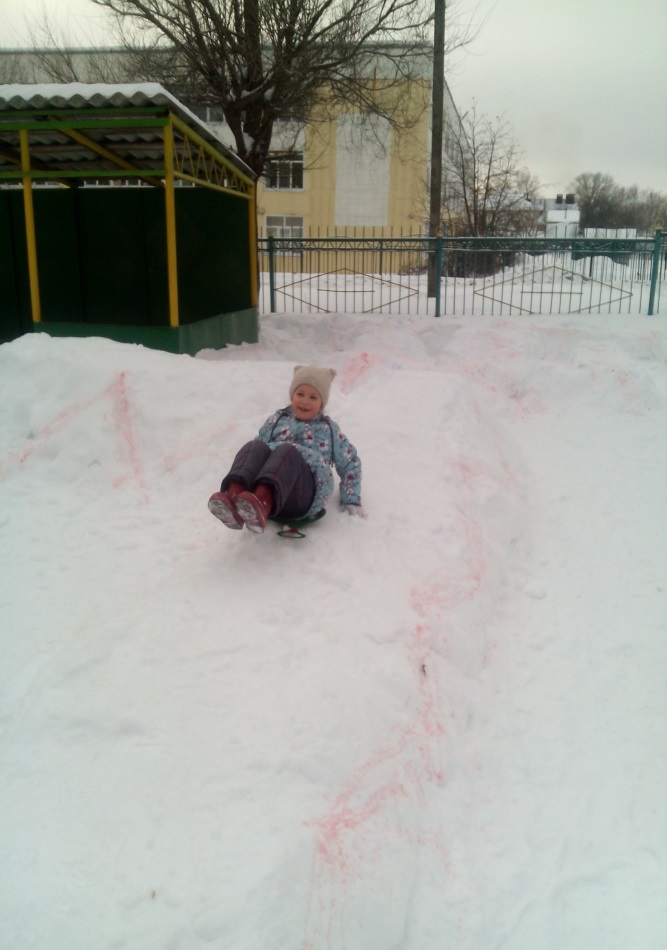 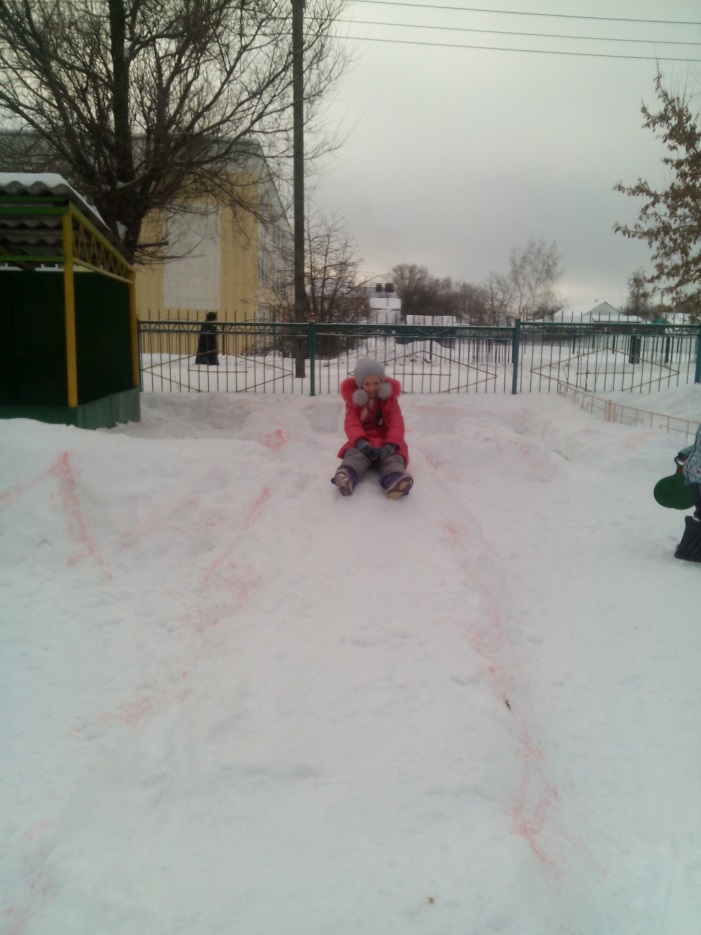 Кольцеброс-колодец для метания снежков и колец.
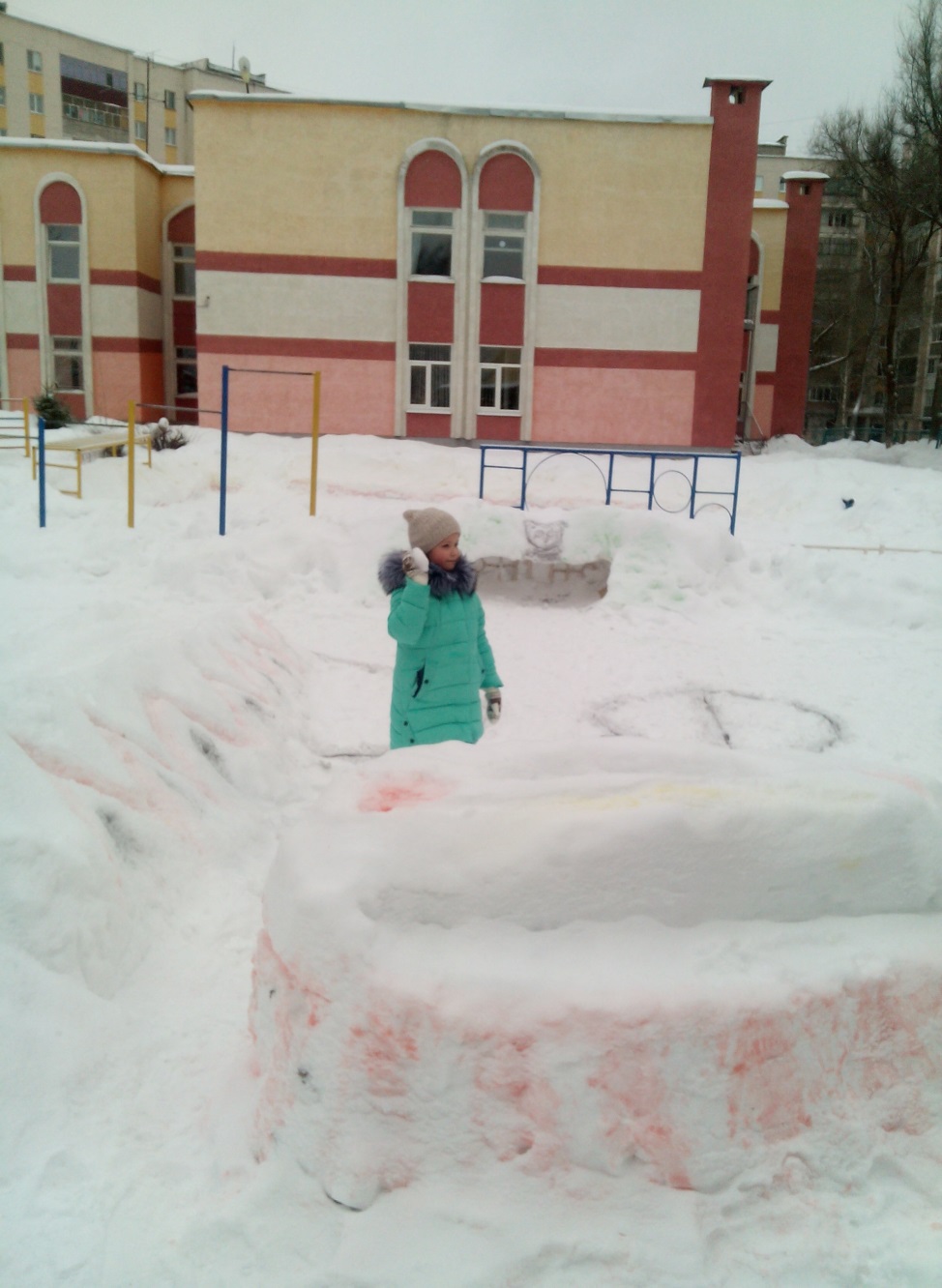 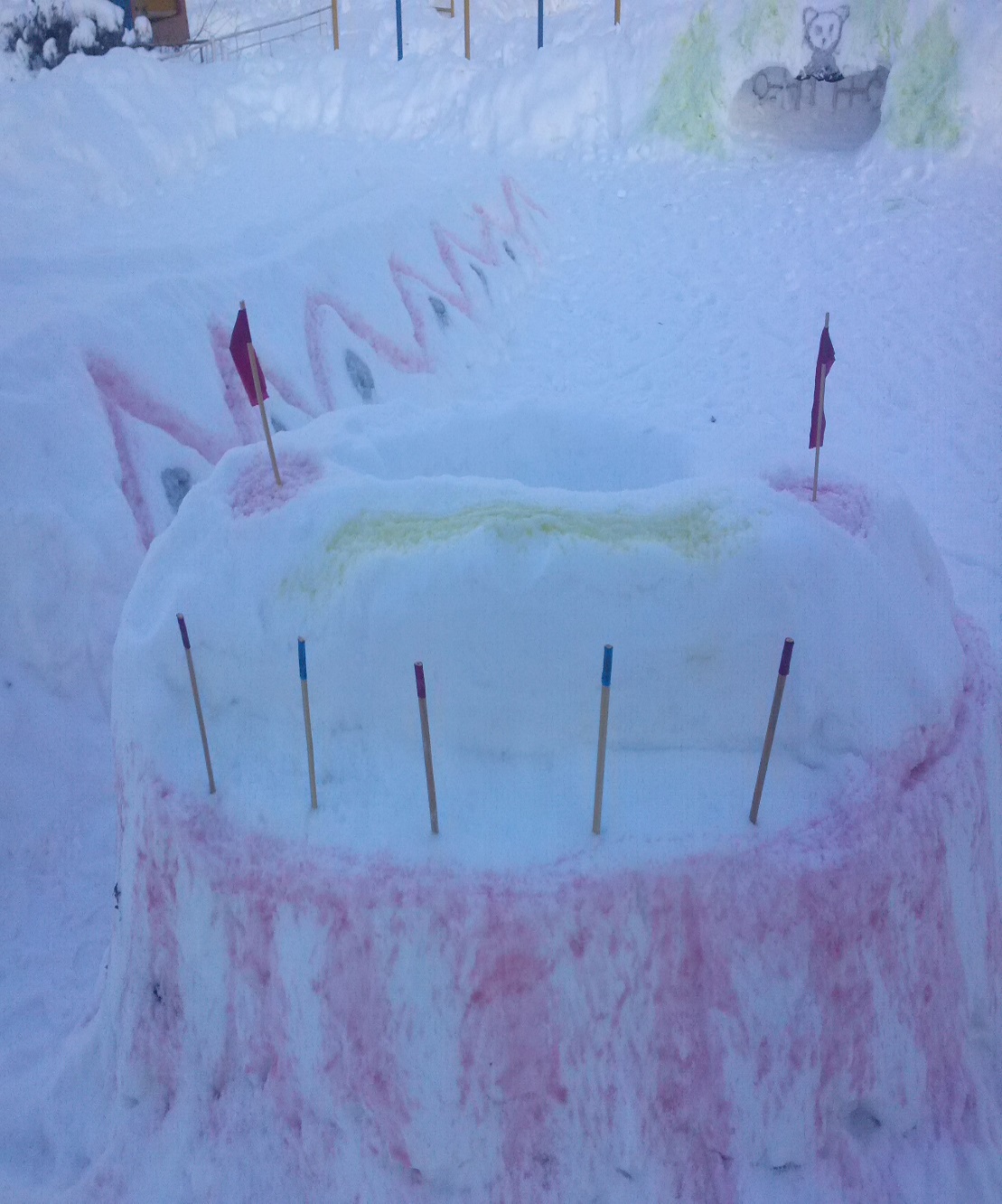 Площадка для проведения игр, Корт для игры в хоккей.
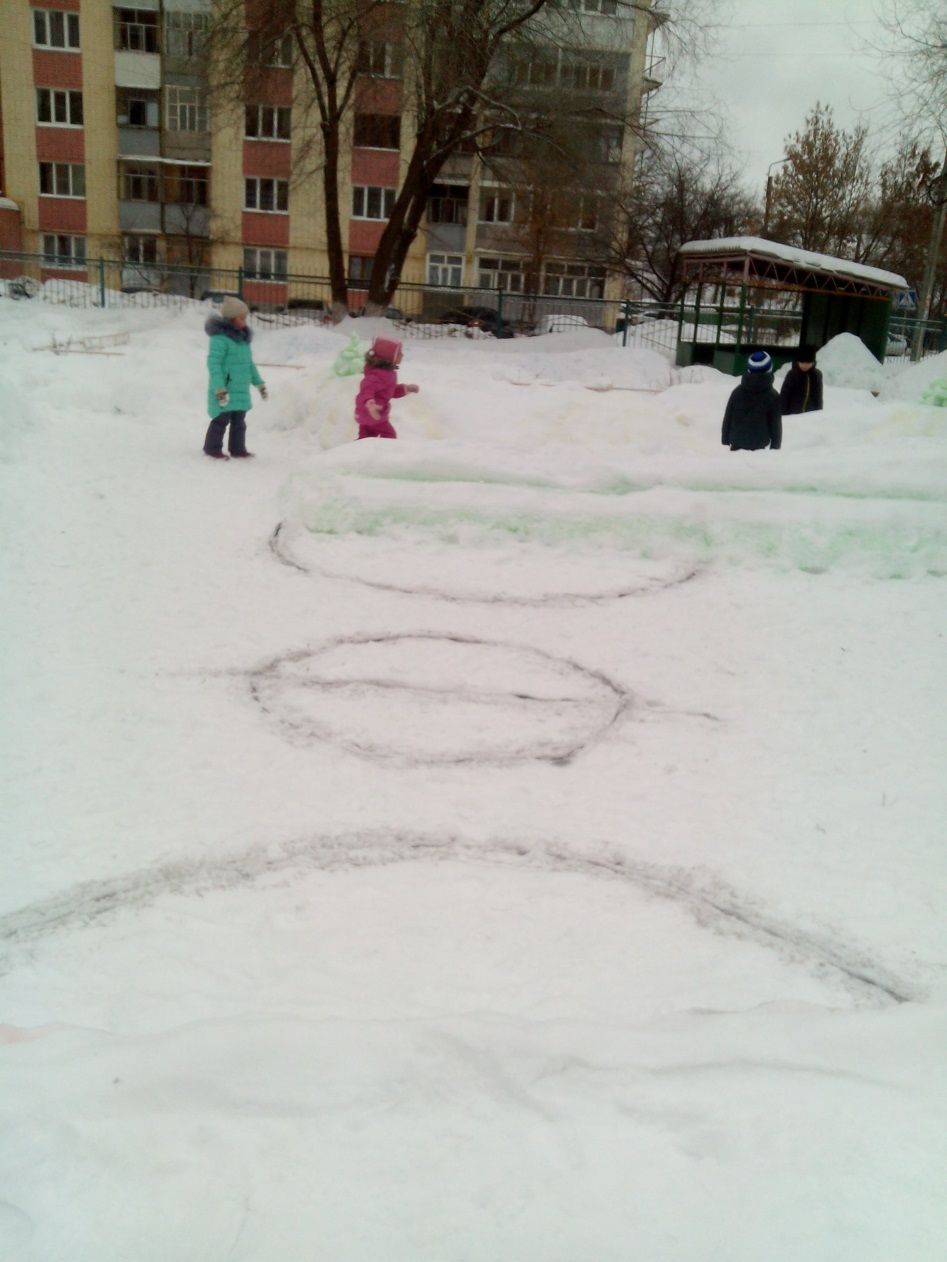 Берлога для подлезания.
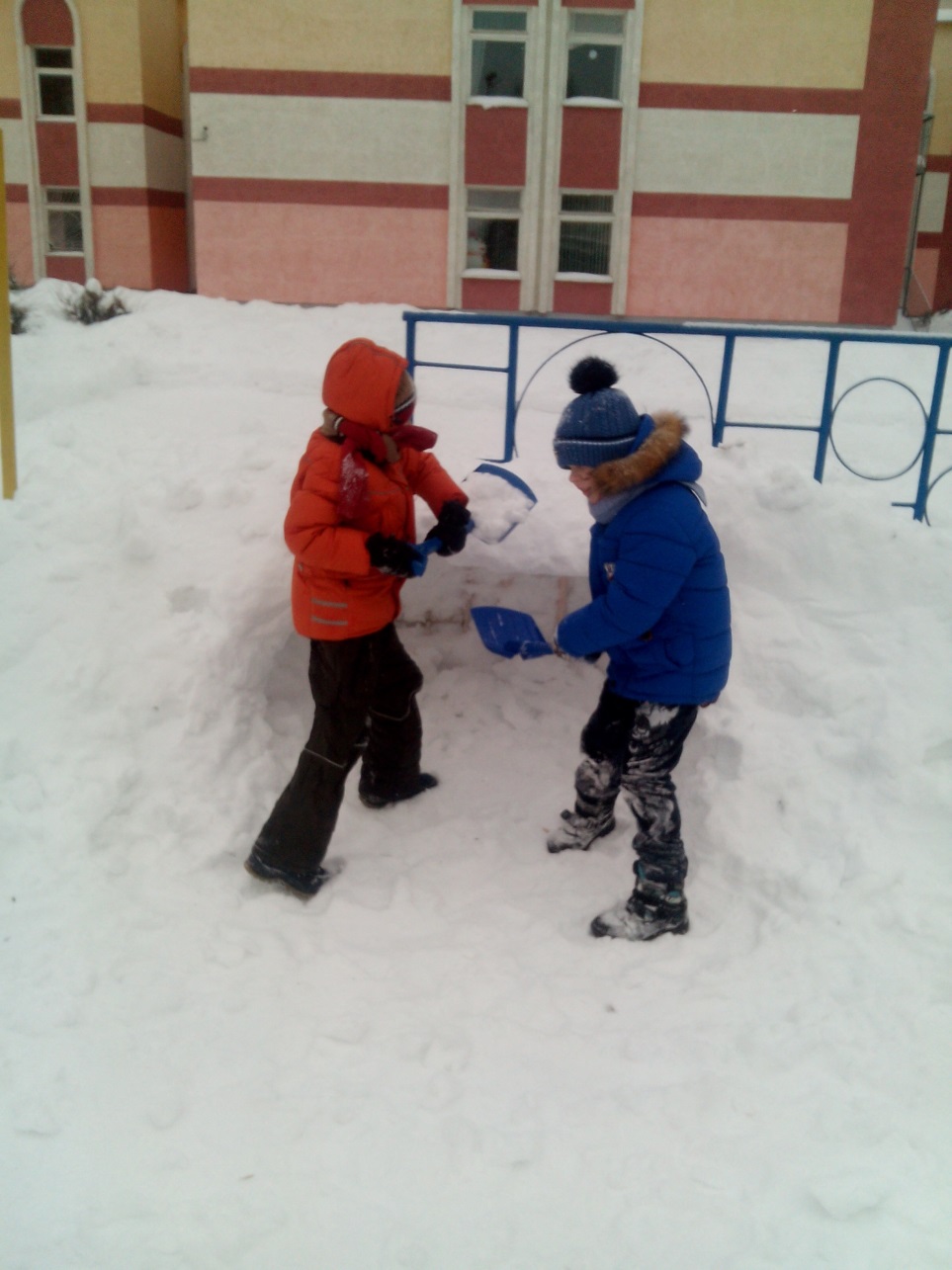 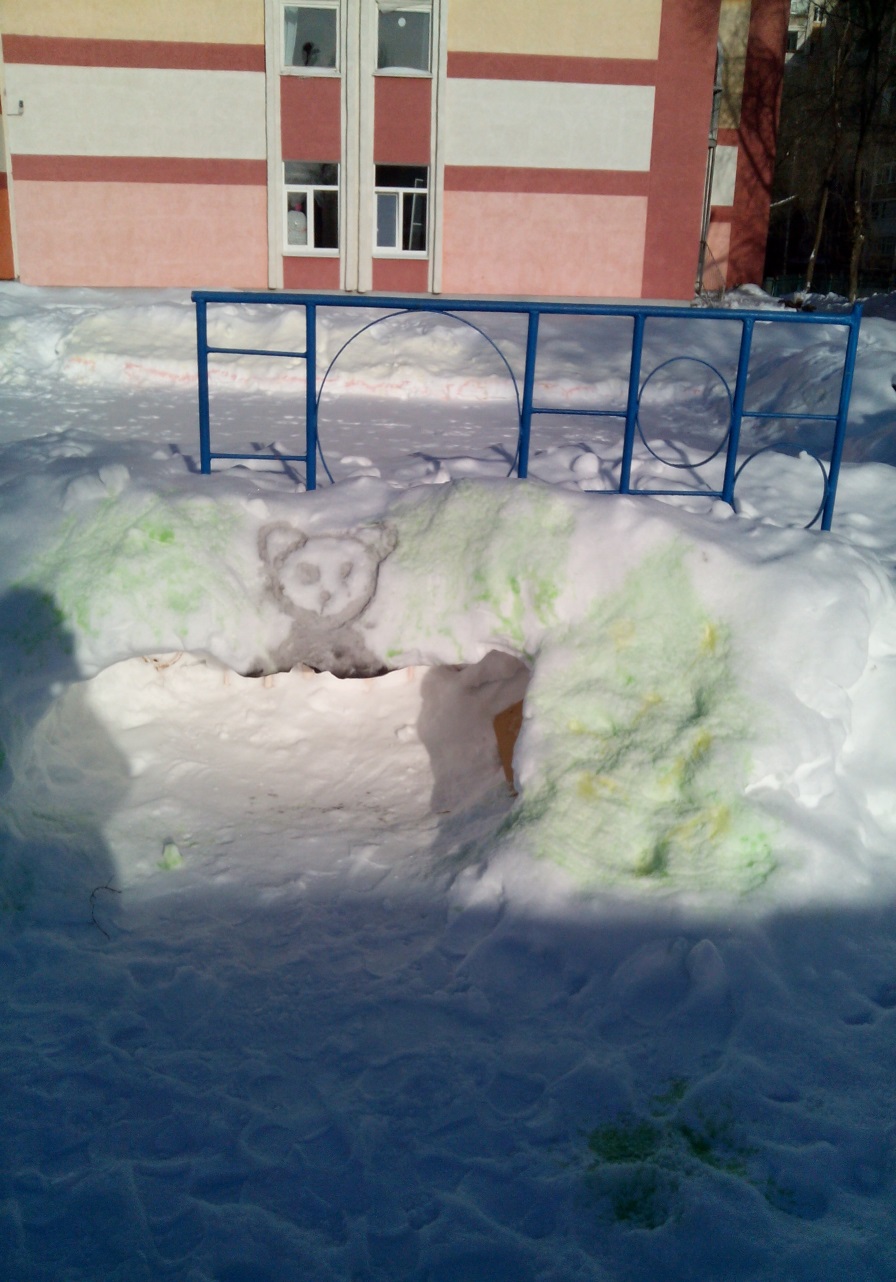 Снежный вал для развития равновесия.
Как по снежному по валуХодят друг за другом   паройСава с Дашей,Вова с КсюшейИ Камиллочка с Танюшей.
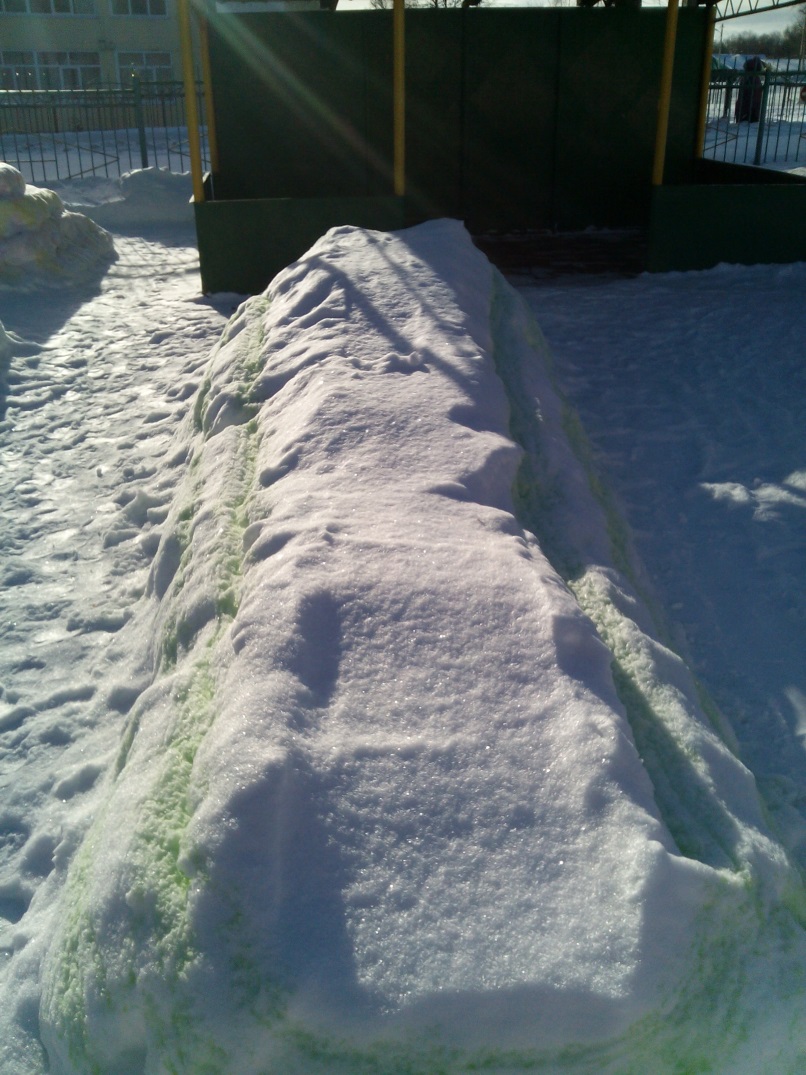 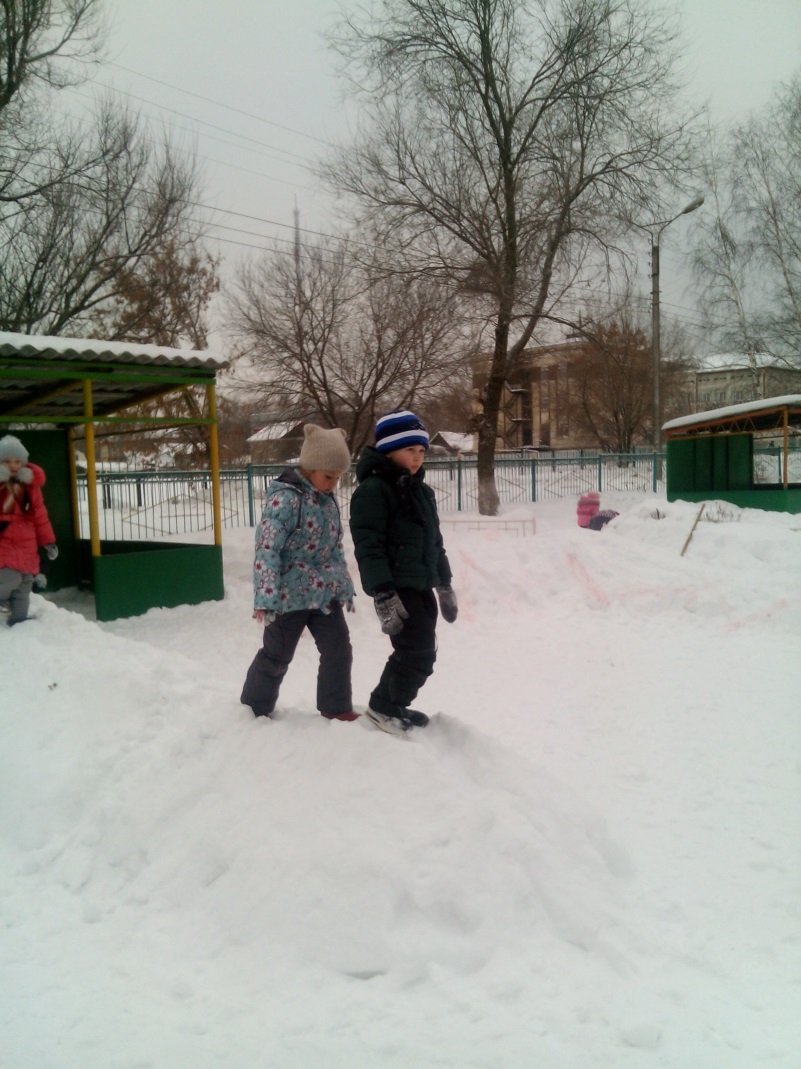 Лабиринты - для хождения змейкой.
В лабиринте дружно ходим,Время весело проводим,
Вот выходим, вот заходим,
Выход дружно мы находим.
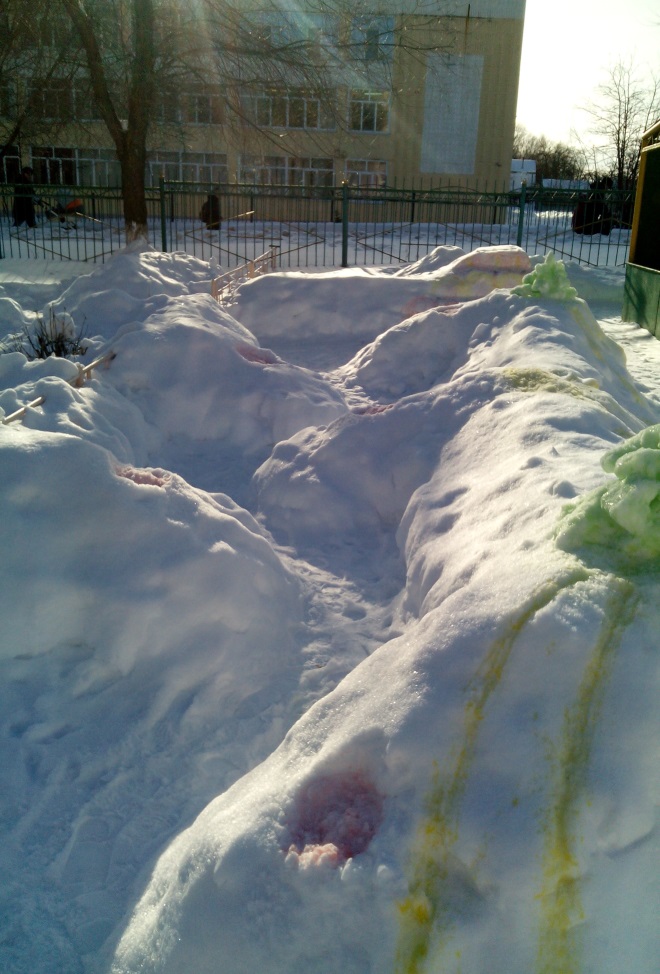 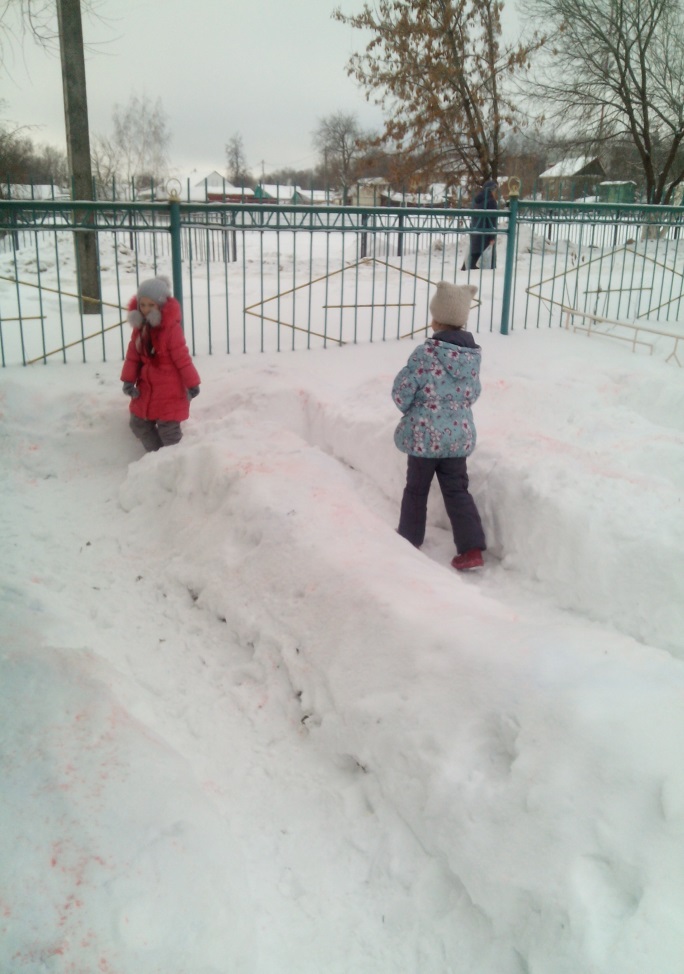 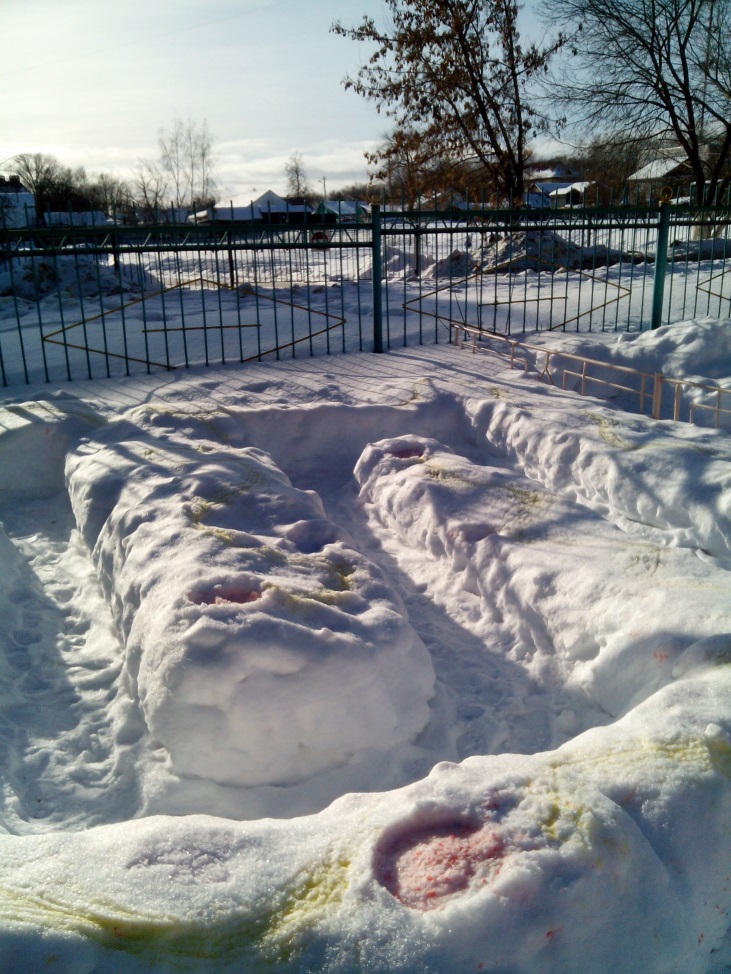 Ледяная дорожка для скольжения.
По дорожке в зимний день
Нам скользить, друзья не лень
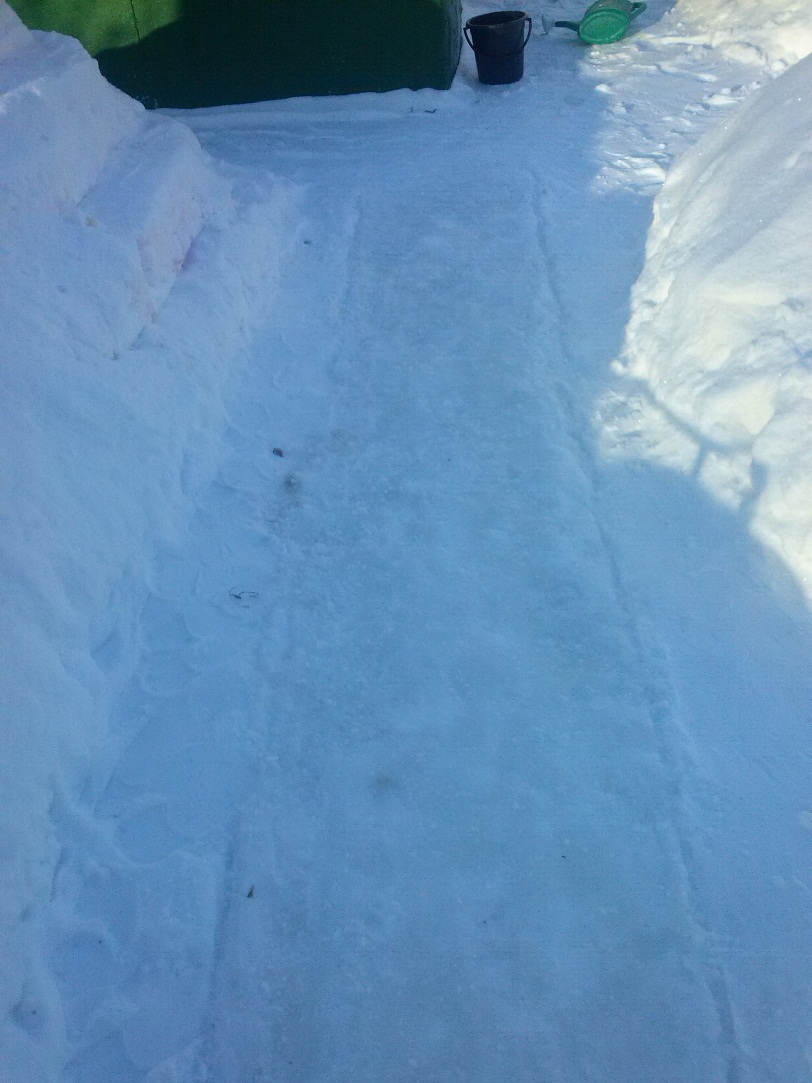 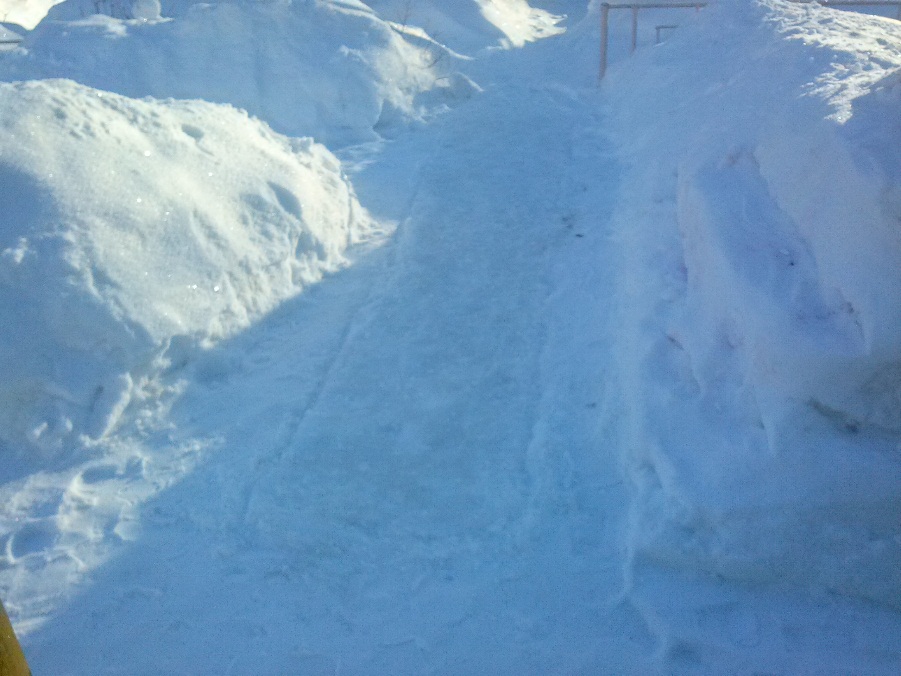 Клумба - для выносных игрушек.
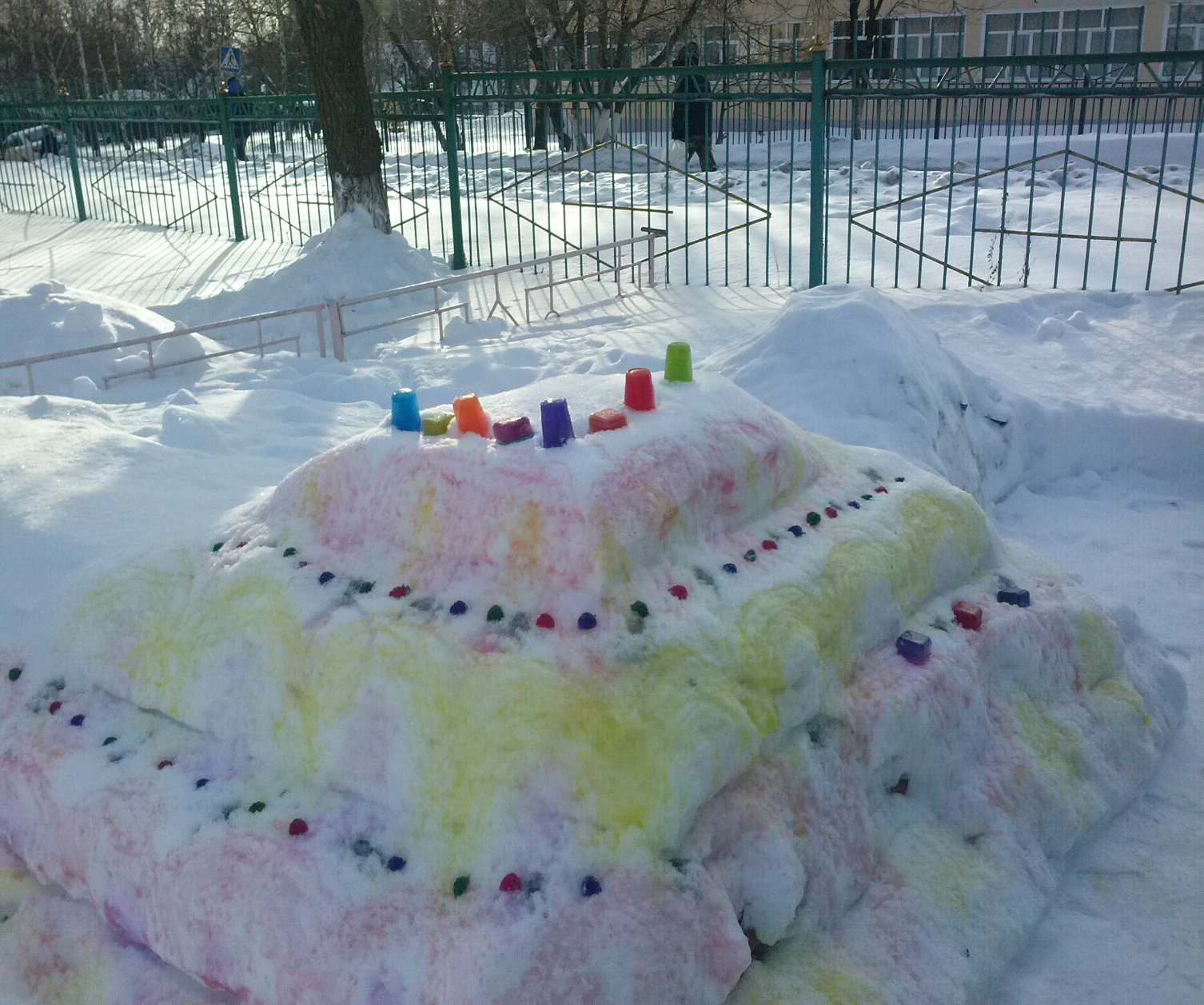 10 Снежный вал для перешагивания.
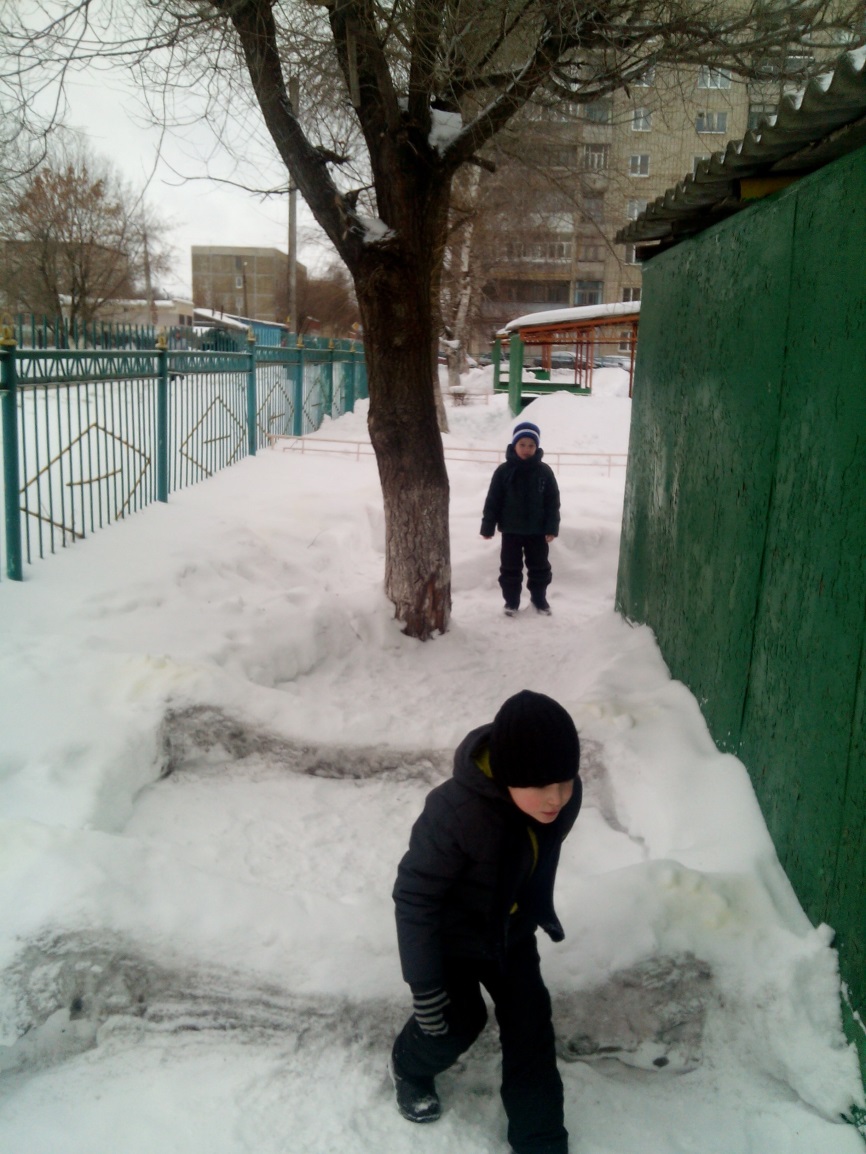 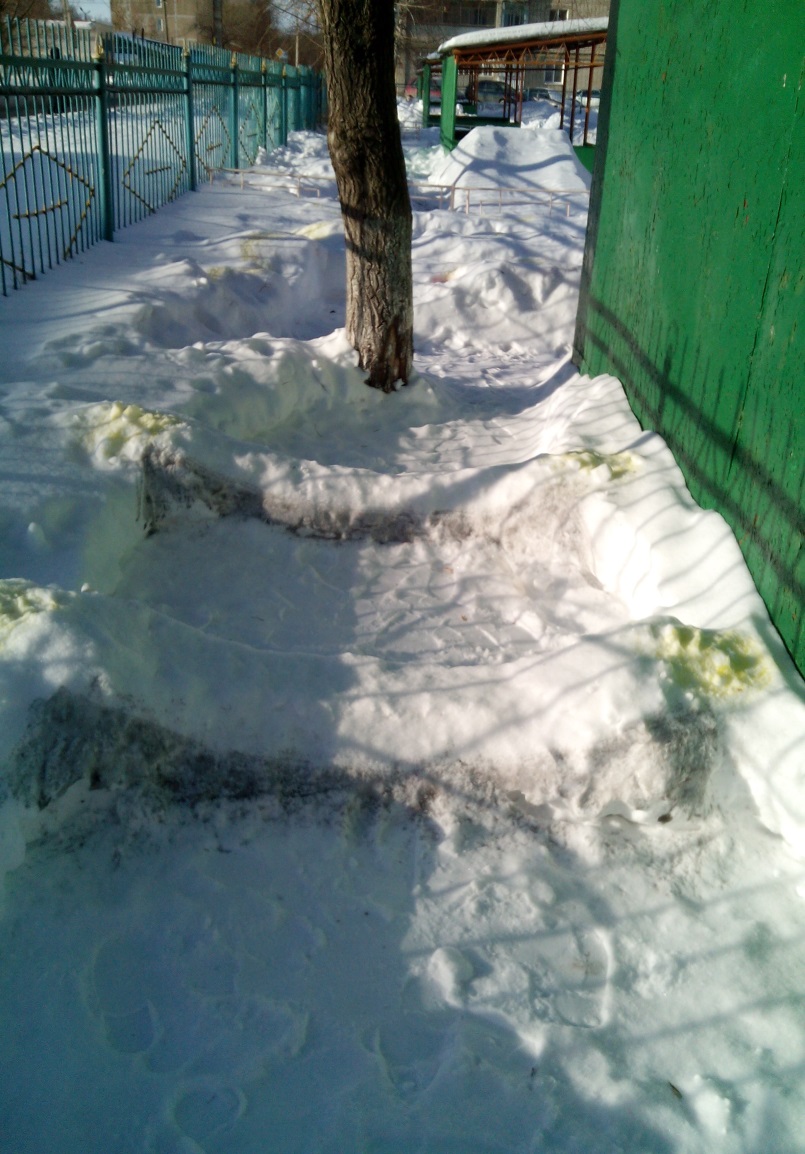